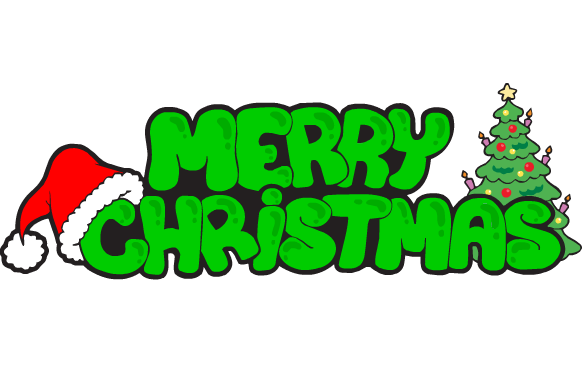 DECEMBER Featured ItemChristmas Ornaments-2 choicesOn sale now @ 10% offRegular price-$10.99Sale price-$9.89+employee discount of 10%
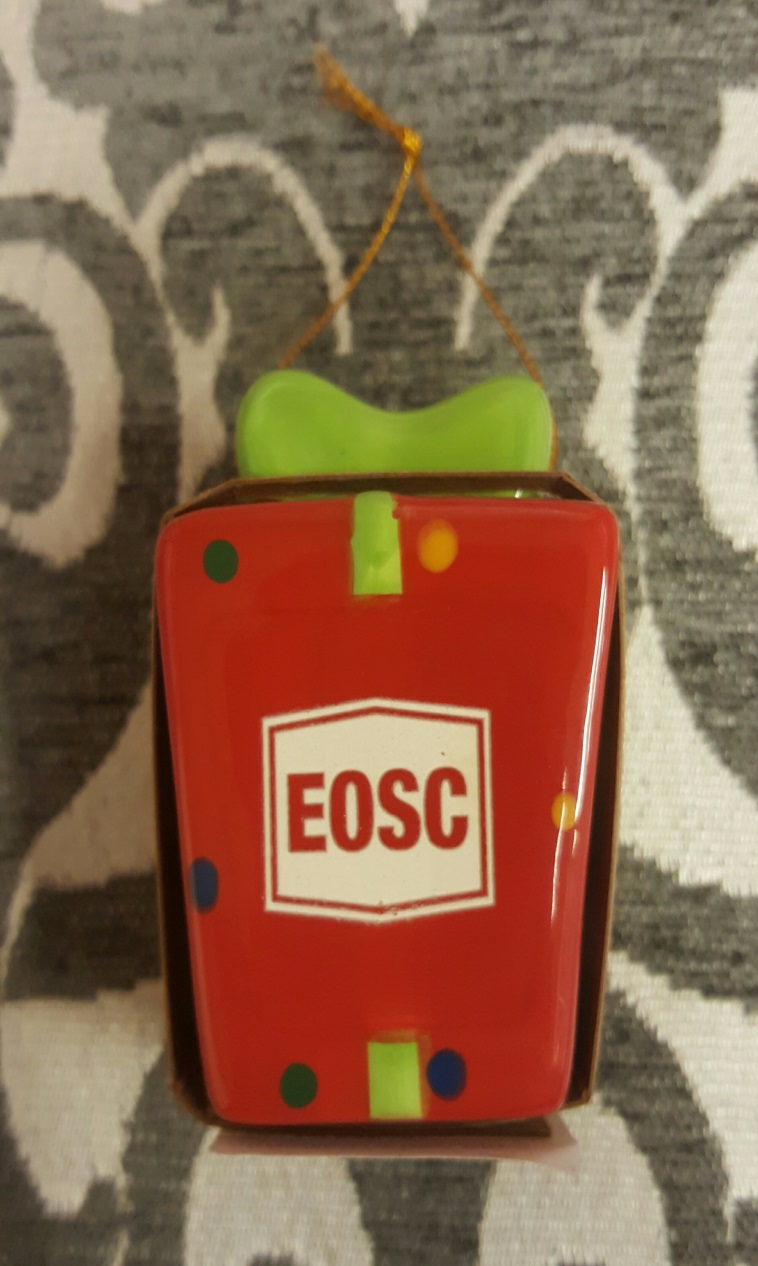 Come in before they’re all gone.

This is a wonderful item to add to your Christmas/Alumni collection.

Hope to see you all soon!!!

Merry Christmas from all of us here in the Bookstore:

Ali, Tiara & Destini